Техника безопасности на уроках физкультуры по легкой атлетике
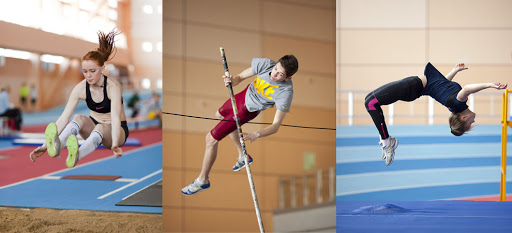 Лёгкая атле́тика — олимпийский вид спорта, включающий бег, ходьбу, прыжки и метания. Объединяет следующие дисциплины: беговые виды, спортивную ходьбу, технические виды (прыжки и метания), многоборья, пробеги (бег по шоссе) и кроссы (бег по пересечённой местности). 
Руководящий орган — Международная ассоциация легкоатлетических федераций (ИААФ), создана в 1912 году.
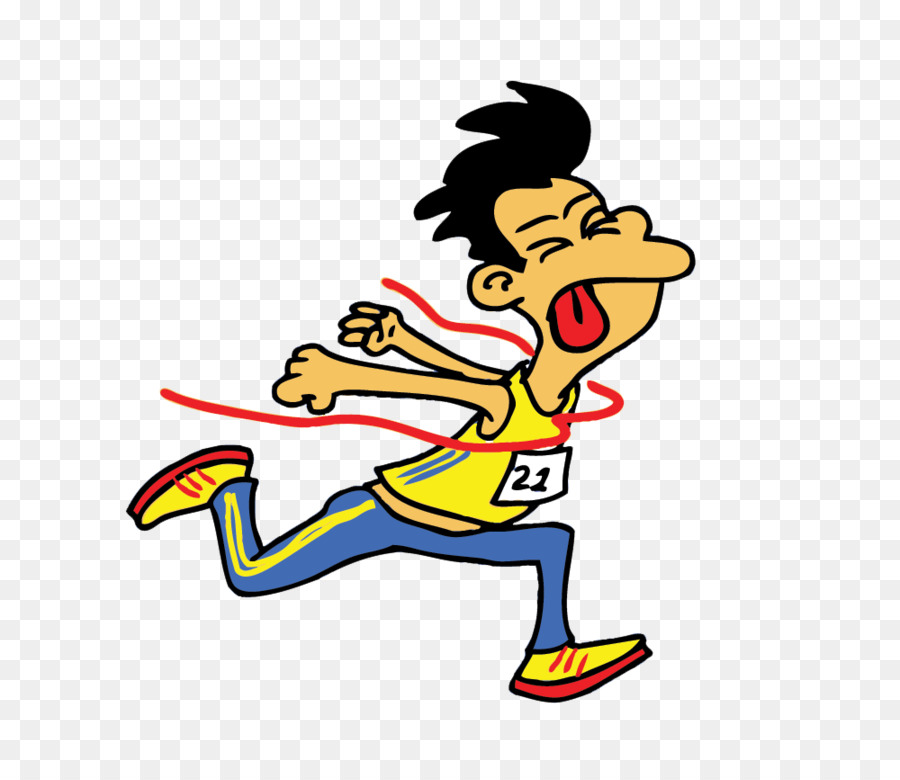 Беговые виды
объединяют следующие стадионные дисциплины: спринт (30 м, 50 м, 60 м, 100 м, 200 м и 400 м), бег на средние дистанции (от 800 до 3000 м, в том числе бег на 3000 м с препятствиями), бег на длинные дистанции (классические дистанции 5000 м и 10 000 м), барьерный бег (110 м, 400 м) и эстафета (4×100 м, 4×200 м, 4×400 м, 4×800 м, 4×1500 м). Все они проходят на дорожках стадиона
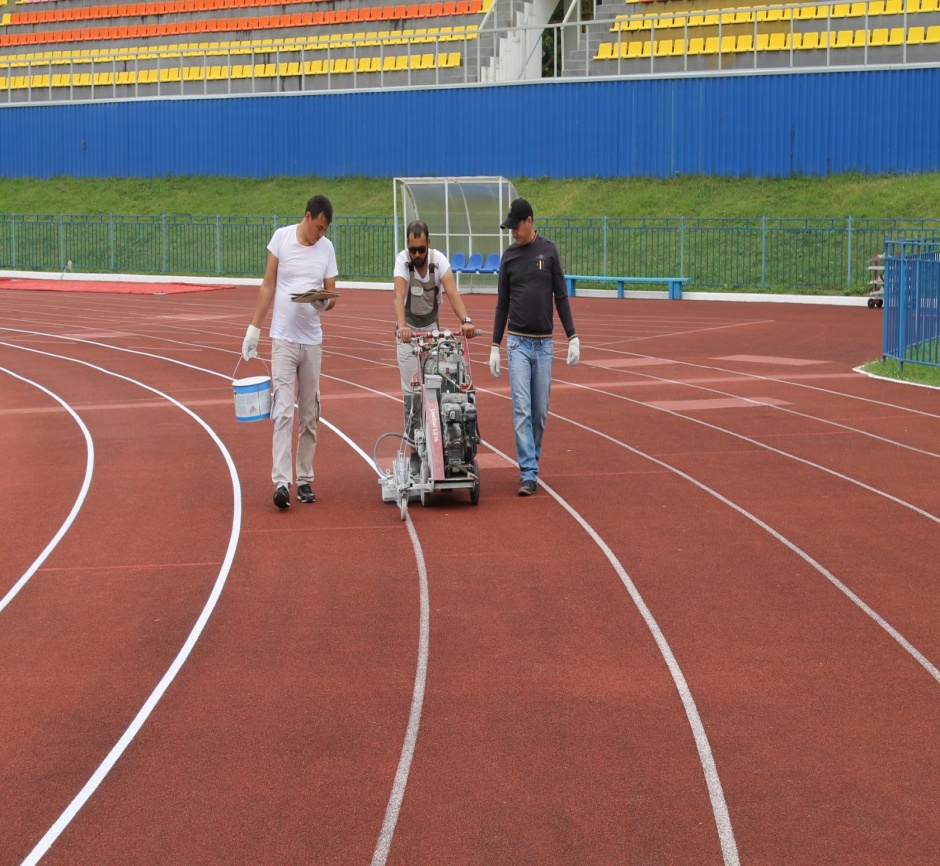 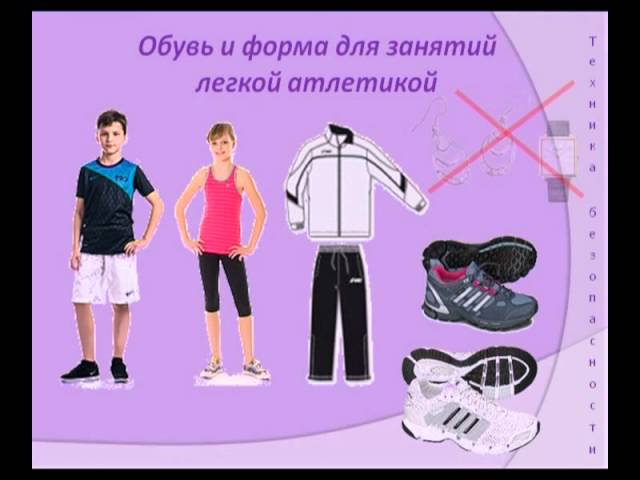 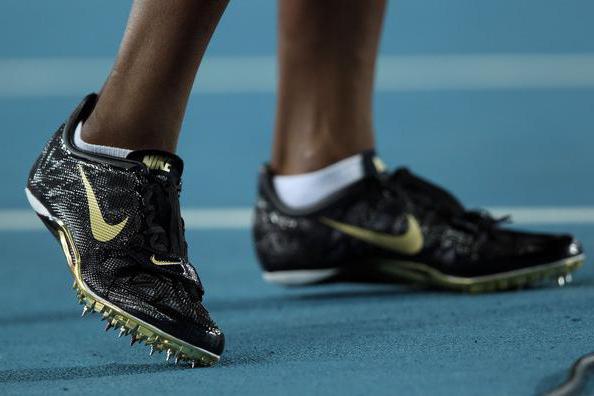 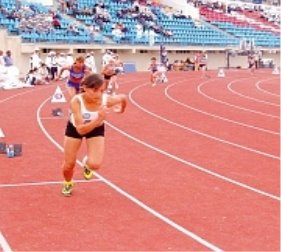 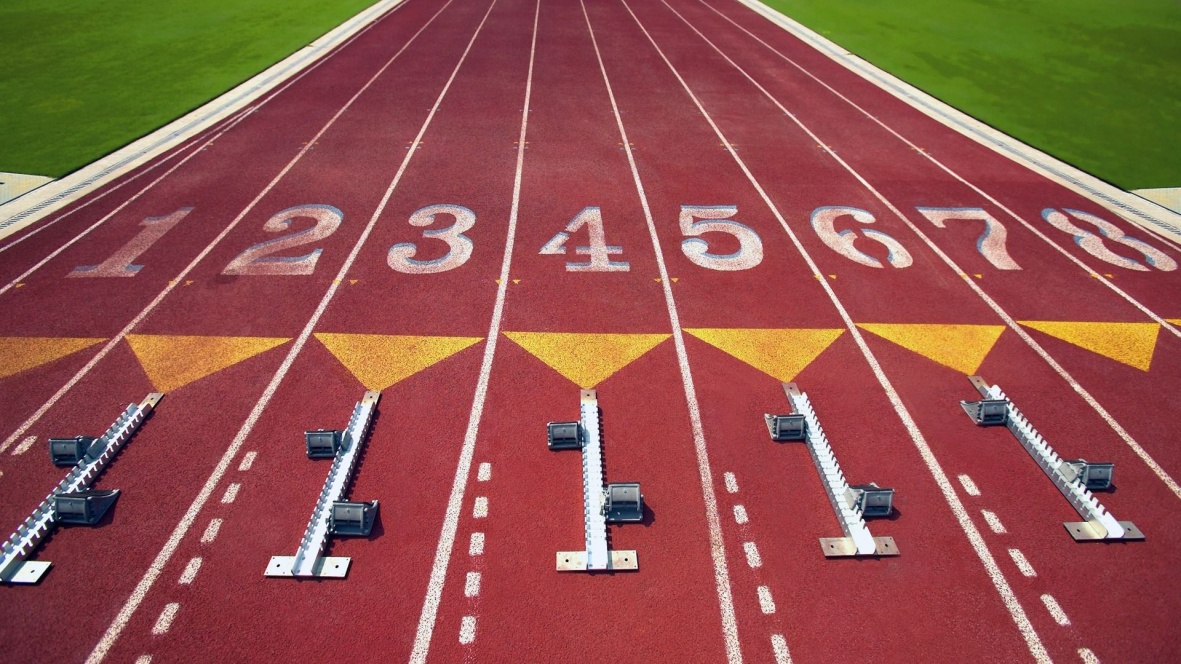 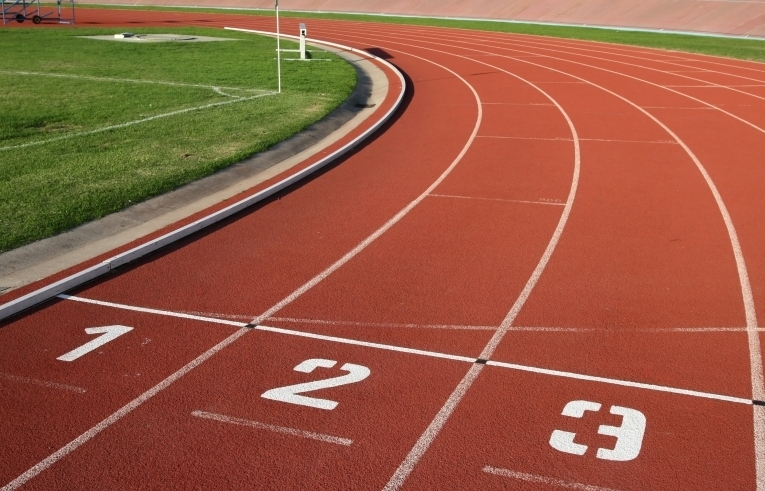 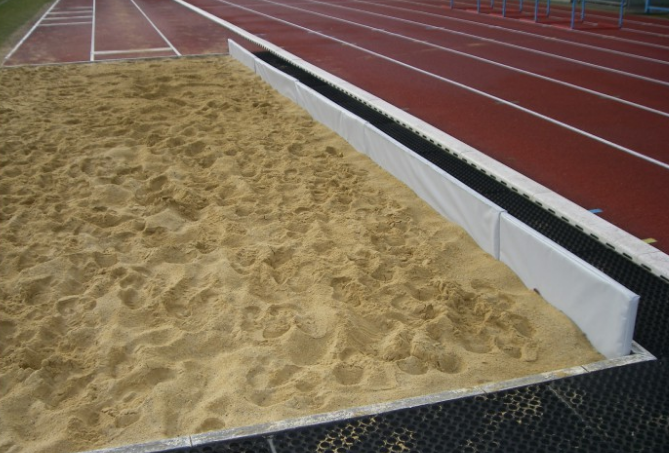 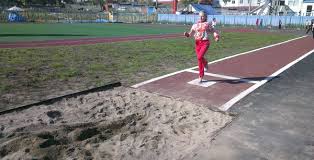 Прыжки
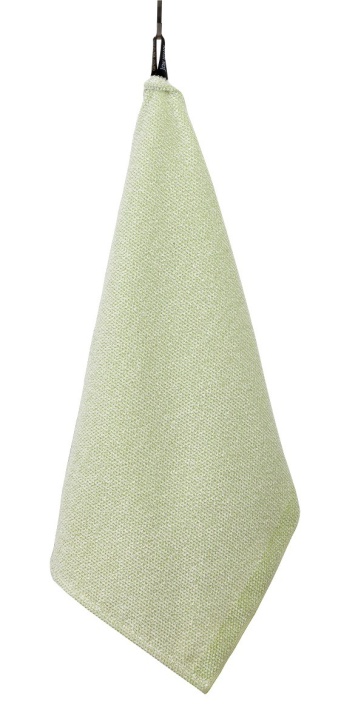 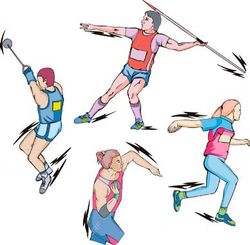 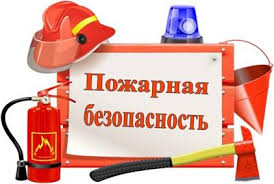 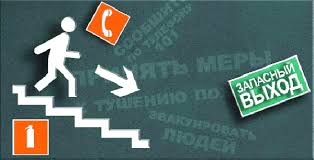 Спортивный инвентарь
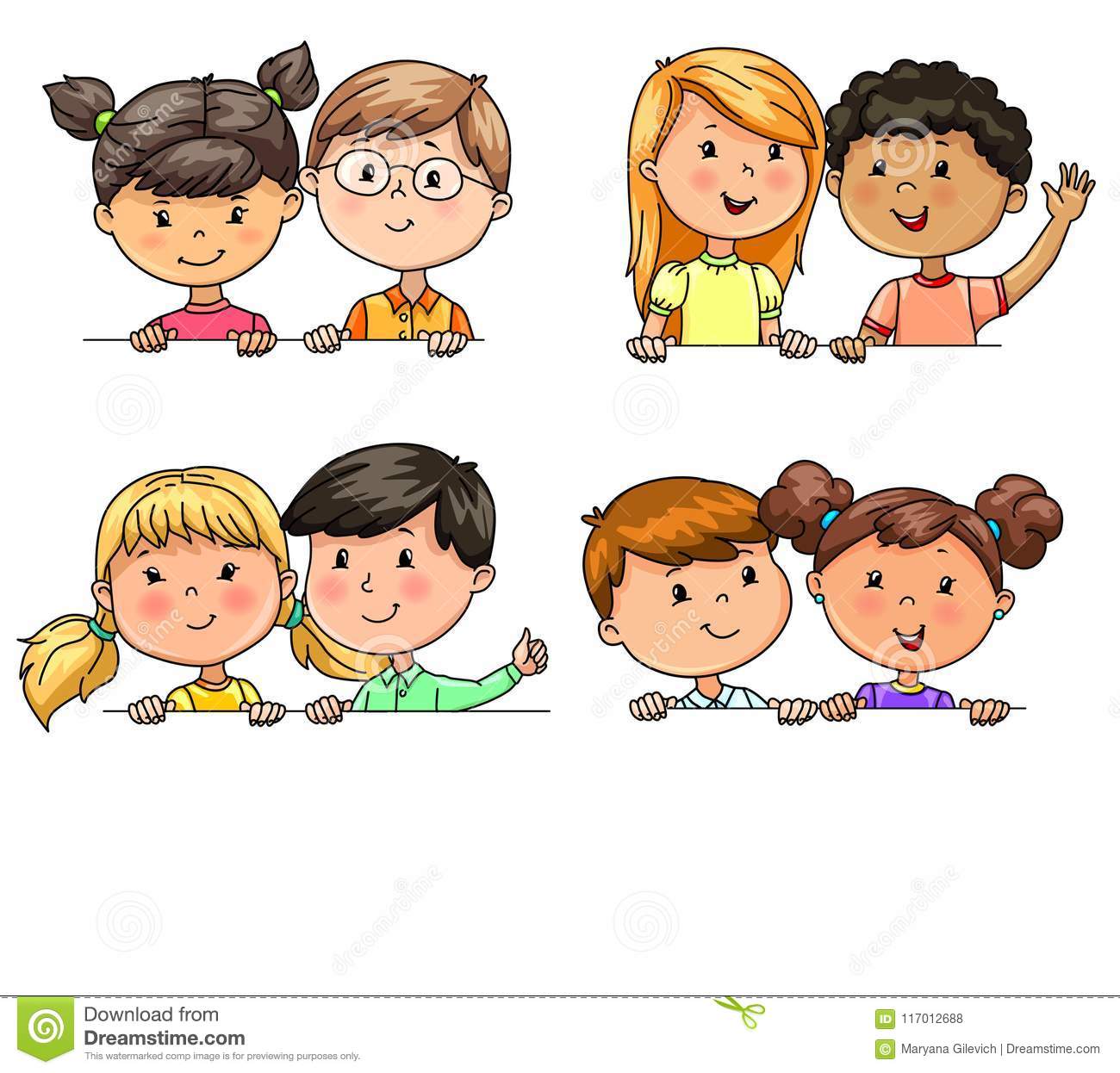 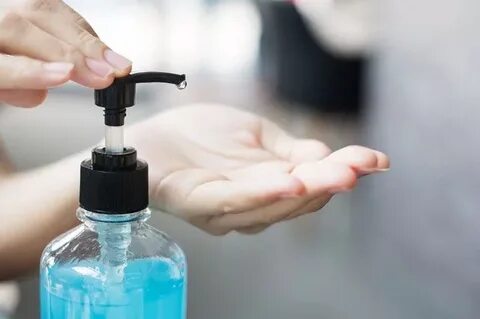 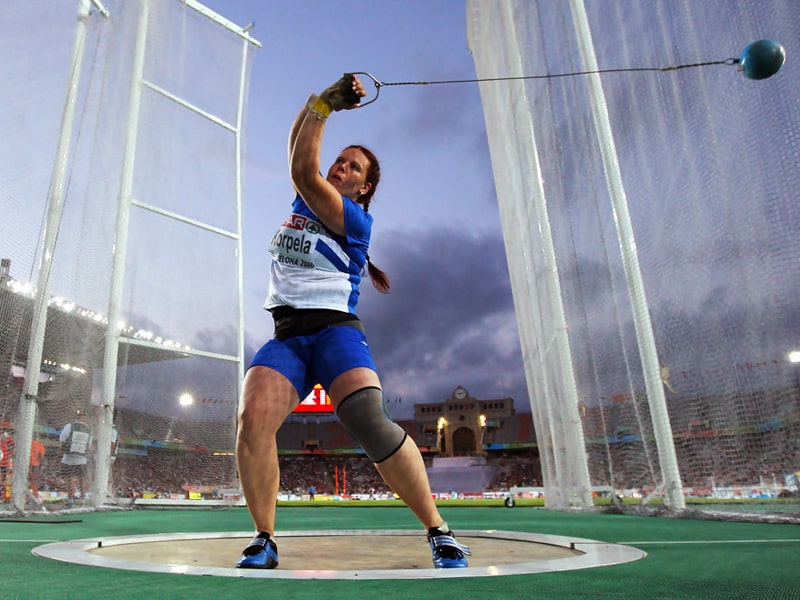 Метание
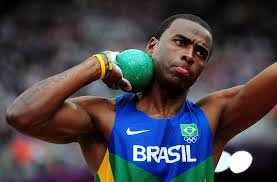 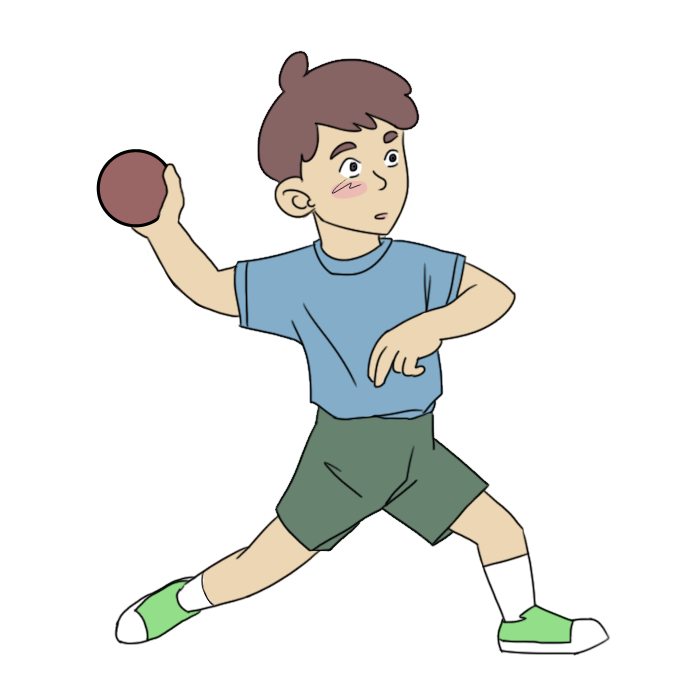 Метание, толкание
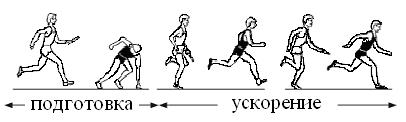 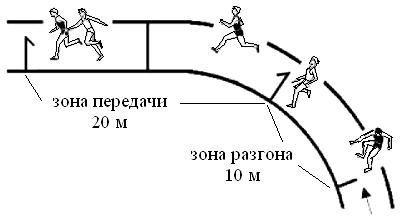 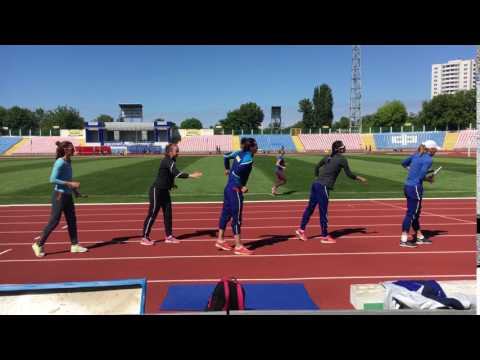 Эстафетный бег